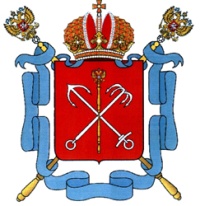 ПРАВИТЕЛЬСТВО САНКТ-ПЕТЕРБУРГА
КОМИТЕТ ПО ОБРАЗОВАНИЮ
Государственное бюджетное общеобразовательное учреждение
средняя общеобразовательная школа № 518
Выборгского района Санкт-Петербурга
Свойства делимости, алгебра, 8 класс
Клюева Татьяна Николаевна
учитель математики
klueva-518@yandex.ru
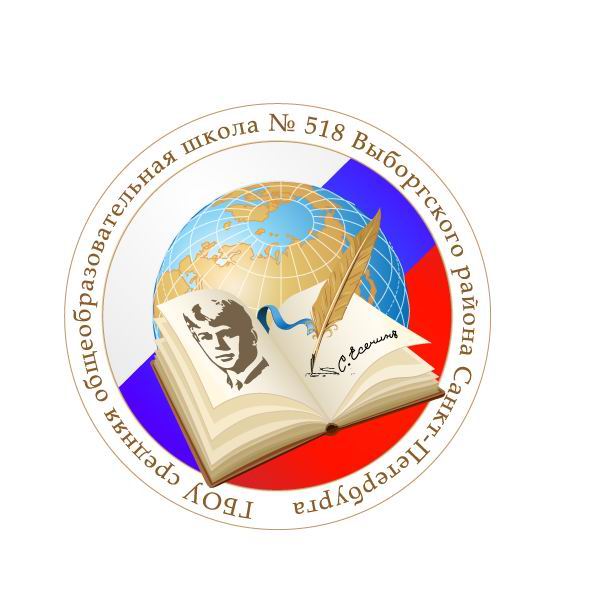 2014 год
Определение:
Целое число а делится на целое число в, не равное нулю, если существует такое целое число k, что a = bk.
Свойства:
Какие из высказываний верные?
Если а делится на 6, то оно делится на 12
Если а делится на 12, то оно делится на 6
Если число а не делится на 6, то оно не делится на 12
Если число не делится на 12, то оно не делится на 6
Докажите:
Если а,в,с делятся на m, то а+ в – с тоже делится на m 
 пусть а=хm, в=уm, с=рm.                                      Тогда а+ в – с = хm + уm -рm= m(х+y-p)→ делится на m
Устная работа
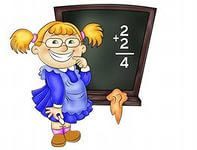 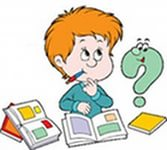 НОД и НОК. Алгоритм Евклида.
Если натуральное число а делится на натуральное число b, то b называют делителем числа а, а а называют кратным числа b.
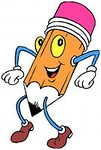 Назовите все делители числа 48
1, 2, 3, 4, 6, 8, 12, 16, 24, 48
Назовите все делители числа 60
1, 2, 3, 4, 5, 6, 10, 12, 15, 20, 30, 60
Назовите общие делители этих чисел
1, 2, 3, 4, 6, 12
Назовите  их НОД
НОД (48;60) = 12
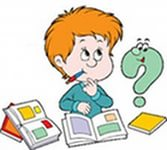 Назовите числа, кратные  15
 Назовите числа, кратные 20
Назовите их общие кратные
Назовите наименьшее из них
НОК(15; 20) = 60
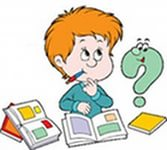 Если а и в – натуральные числа, такие, что  а > в,
 то НОД(а, в) = НОД(а – в; в)
Пример: найти НОД(256; 80)
(делаем на доске)
Доказать, что:
Найти НОД (7975; 2585)
7975  2575
                                          7755    3
                                 2585   220
                                 2420    11
                          220   165
                           165   1
                    165   55
                    165    3
                         0
Последний отличный от нуля остаток равен 55=> это и есть НОД(7975; 2585)
Найти НОД(180; 240)
(60)
Найти НОД(1960; 588)
(196)
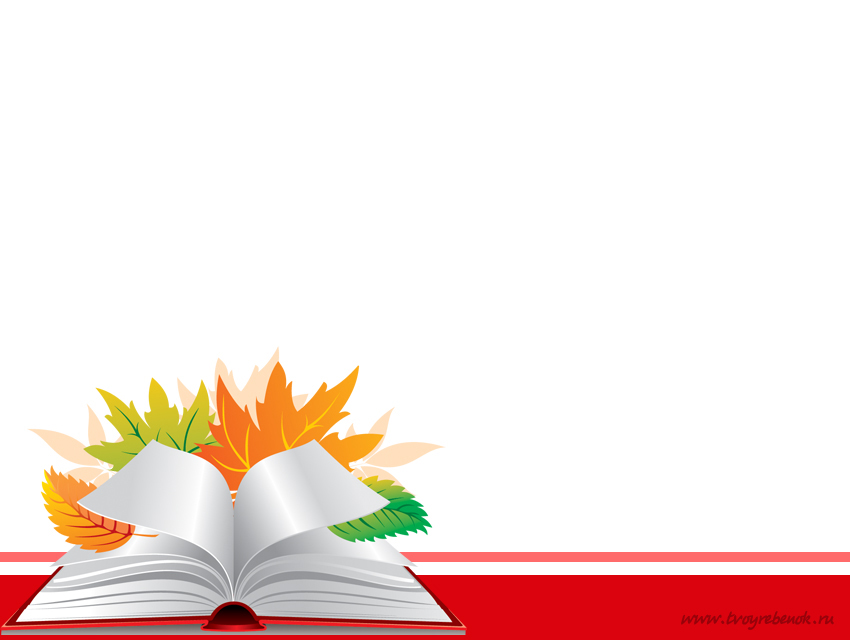 Домашнее задание:
С помощью алгоритма Евклида найдите
НОД(42628; 33124)
НОД(71004; 154452)
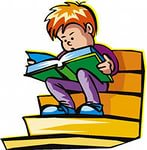 Доказать, что: